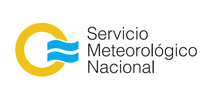 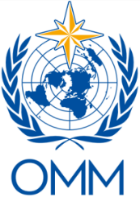 Regional Training Center Argentina
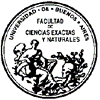 National Meteorological Service (SMN)University of Buenos Aires (UBA) First steps towards Global  Campus
Marinés Campos (RTC-SMN)
Moira Doyle (UBA)
RTC  National Meteorological Service (SMN) _  RAIII
WMO  Guidelines 
Training for Operational tasks, 
      focused on competencies to improve Service
Continuous training
Training new technologies, new approaches
How?
Online and blended training 
       (courses and workshops). 
Keep updated and connected by 
       participation in international 
        projects, conferences, events
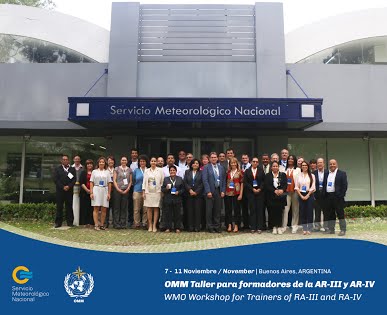 RTC SMN_ Short online courses for RAIII _2017
Hydrological Balance and  AWS  in Nov
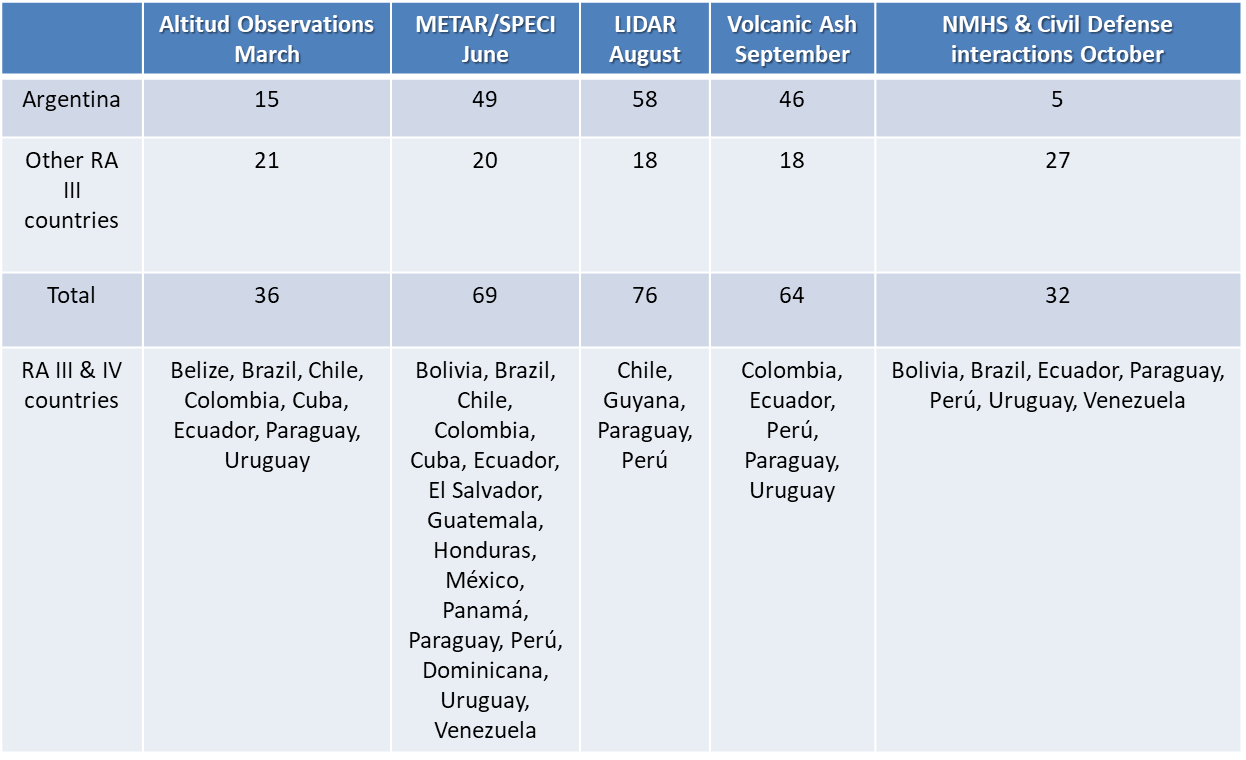 RESOURCES : Workbook for forecasters and GOES 16 training
The University (UBA)

Worldwide recognized professors educating 
      high standard professionals  and technicians
      WMO BIP M and BIP MT and guidelines

Immediate access to the state of the art in 
      training and research.

Venturing in 
     Distance Learning.
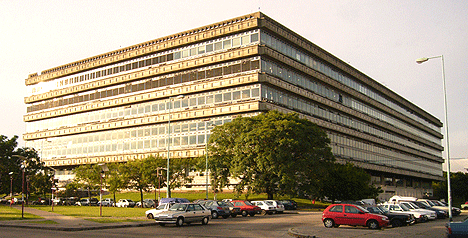 Partners or Competitors?
Differences: goals, approach, criteria
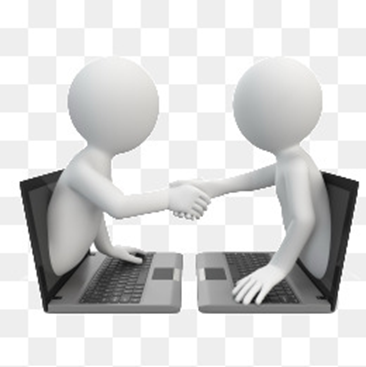 As competitors:
Funds
Leadership
Repetition
Human resources
As partners:
Complementary
Opportunity
Synergy
Conflict still going on: sensitivities, vision of each other
[Speaker Notes: The gap in training between Theory and Practice, and thus between University and NWS are well known. This generates competition between institutions.]
How do we develop a long lasting healthy relationship?
University                            SMN 







                   theory                           practice
                   R & D                             Service    

                        Professionals as Partners in training
COMPETENCIES
[Speaker Notes: Each one has a specific Role and must perform it with excellence and for the benefit of each other.
 Communication between institutions is essential to learn about the needs of each other.
 Competencies framework is a great help for both training institutions  to work on together.
 Univ must continue in esearch and improve  services which have been neglected???????
Univ must not be isolated  be isolated from operational world , it is not only dediated to  research.

 what new tech and changes are taking place at SMN, regional and global, WMO priorites , trends, guidelines]
How do we develop a long lasting healthy relationship?
SMN-UBA together as PARTNERS 
                        
New developments (Research and Training)
Graduate Diploma (Lic.) and PhD Thesis co-direction
SMN professionals are instructors at University
Scholarships for University students
Final course hosted by SMN
 University  courses for operational 
 meteorologists (in progress)
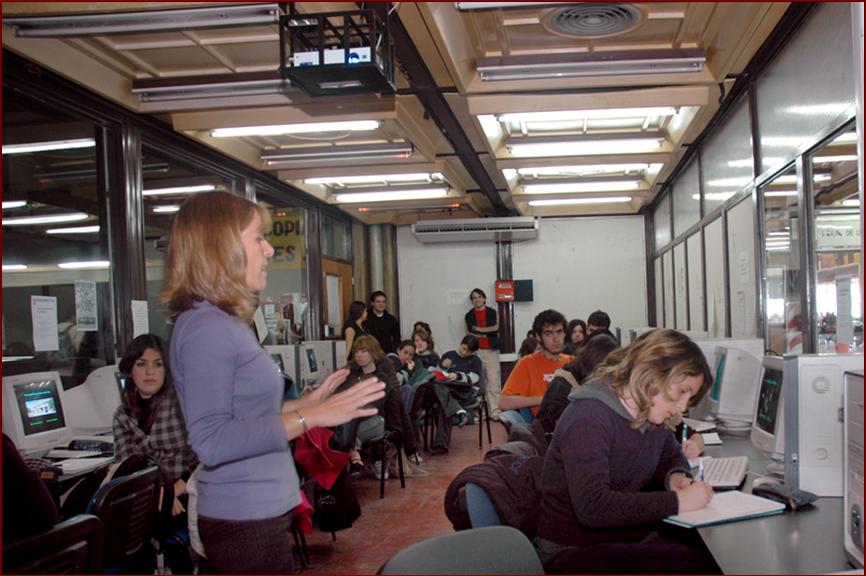 [Speaker Notes: Research Example: Relampago, For training: development of new courses (Aviation Met, Antartic Met, Atmospheric Electricity)
New developments are generated in cooperation between University scientists and SMN research office. Efforts are being made to train personnel for the operational phase of these developments.
SMN finances scholarships for University students
SMN professionals train future professionals at University
University final training courses are hosted by SMN
SMN-University Co direction of Licenciatura and PhD thesis 
University Courses for operational staff]
How do we develop a long lasting healthy relationship?
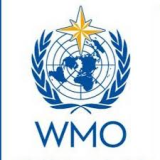 Together in  projects
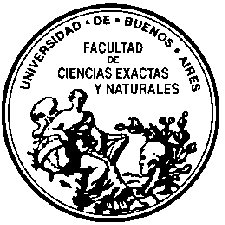 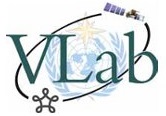 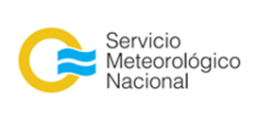 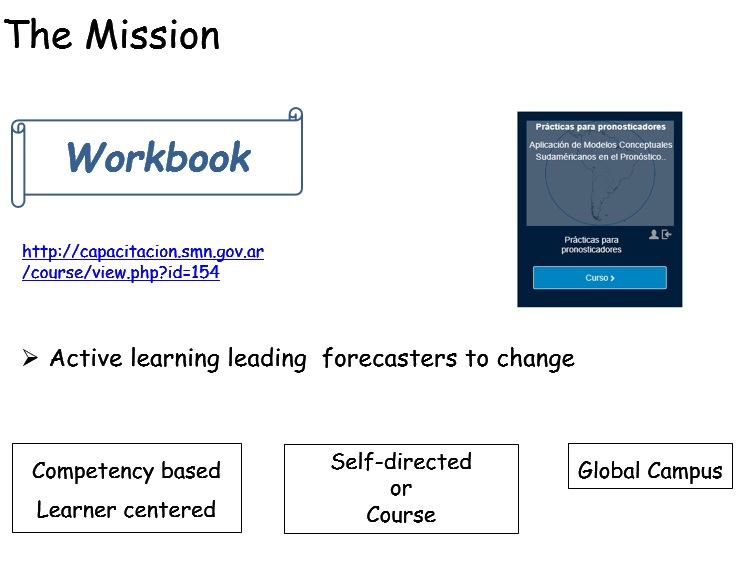 Application of CM in forecasting
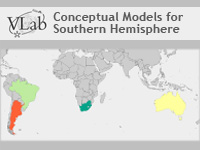 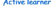 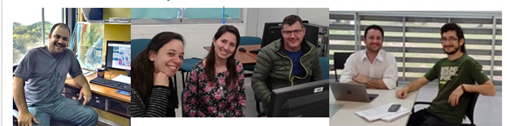 How do we develop a long lasting healthy relationship?
Challenges
 Funds      
increase training offer
improve training resources design 
Translations
Communication tools 
 Human Resources
Limited number of  Experts  with teaching background
Time limitations:  Timing and lag time
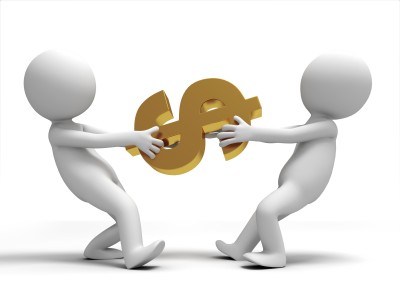 [Speaker Notes: funds to increase training offer and improve design of training resources. Limited number of experts with background in education.
Training  in new advances take off time from current work and research. At university experts are reluctant to engage in new courses….
Overworking –same funding

Overcoming obstacles
Economic disadvantage
Improvements needed in Team Work and  organization
Involvement in training]
How do we insert ourselves in the global training community?
Global Campus is the natural educational hub, a revolution in Meteorology training which strengthens bonds, sharing and collaboration. A change of mindset  that will be beneficial to all
Sharing   and Contributing 
Providing Southern H.  
    cases
 Participating in regional and international Projects
Participating  in Collaborative Training
Translation Center
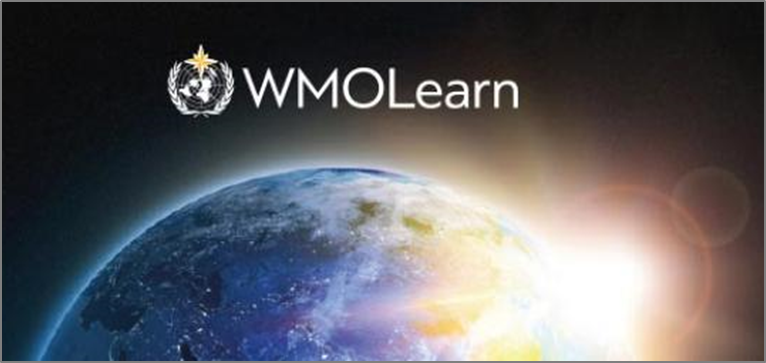 [Speaker Notes: 7- Our involvement in region RAIII
 
Sharing SMN and University free on line courses
Providing Southern Hemisphere examples
Sharing training resources from projects (Workbook for forecasters)
 
8- Sharing with the all the community
Our experience
As we reduce the gap between our institutions we want to collaborate in developing  projects to reduce gaps in training in other places.
Where and how??
Global Campus  puts projects into action (ejecutar el proyecto)
One example Interest in participating other Projects (e.g. EUMETLearn: A Blended International Foundational Meteorological Course)]
Working towards a flourishing Global Campus
Action Plan 
UBA - SMN
SYMET XIV
SYMET XIII
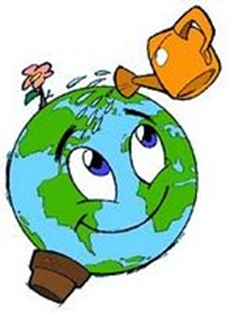